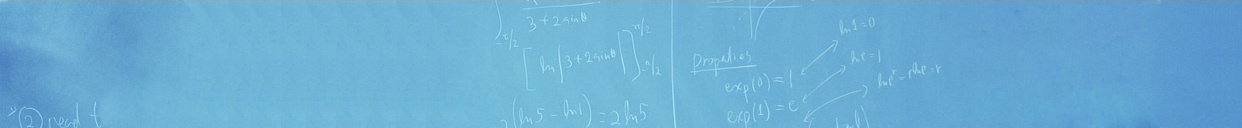 Об организации приема в дошкольные образовательные организации Самарской области
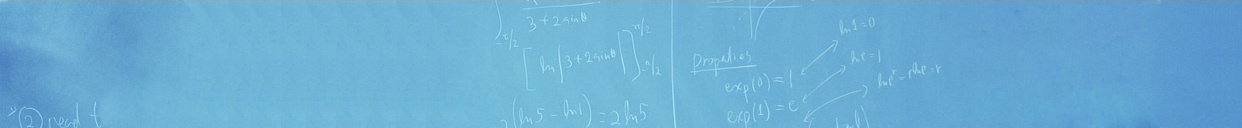 График проведения комплектования
№ п/п	ТУ	Дата первоначального комплектования ДОО на 2017-2018 уч.г.
1	г.о. Тольятти	                 05.04.2017
2	г.о. Самара	                                     15.05.2017
3	Северное ТУ	                15-18.05.2017
4	Центральное ТУ:	
	г.о. Жигулевск	                 16.05.2017
	м.р. Ставропольский	                 18.05.2017
5	Западное ТУ	                 16.05.2017
6	Кинельсткое ТУ                               17.05.2017
7                     Поволжское  ТУ	                 17-18.05.2017г.
8	Северо-Восточное ТУ	                 18.05.2017 и 23.05.2017
9	Отрадненское ТУ	                  19.05.2017
10	Южное ТУ:	
	 м.р. Большеглушицкий	                  23.05.2017
	 м.р. Большечерниговский              24.05.2017
	 м.р. Большеглушицкий	                  25.05.2017
	 м.р. Большечерниговский              26.05.2017
11	Северо-Западное ТУ	                  25.05.2017
12	Юго-Восточное ТУ:	
	Алексеевский и Борский                 26.05.2017
	Нефтегорский	                  29.05.2017
13	Юго-западное ТУ	                  31.05.2017
Комплектование и зачисление детей в детские сады в 2017 году
Приказ Минобрнауки России от 08.04.2014 № 293 «Об утверждении Порядка приема на обучение по образовательным программам  дошкольного образования»;

Приказ министерства образования и науки Самарской области от 11.06.2015 « 201-од
«Об утверждении Административного регламента предоставления министерством образования и науки Самарской области государственной услуги «Предоставление дошкольного образования по основной общеобразовательной программе, а также присмотр и уход»

Муниципальные правовые акты г.о. Самара и г.о. Тольятти
Комплектование и зачисление детей в детские сады в 2017 году
Информирование заявителей о наличии направлений.
Сотрудник ДОУ, ответственный за прием документов, информирует заявителей о наличии направления посредством способов информирования, указанных заявителями в заявлении о постановке на учет:
в период распределения мест и комплектования ГОО - в течение 7 рабочих дней со дня получения в ГОО информации о направлениях.

Для письменного подтверждения своего согласия с предоставленным местом для ребенка заявитель обращается к руководителю ДОУ с пакетом документов в течение 10 рабочих дней с момента получения из ДОО информации о наличии направления.
Комплектование и зачисление детей в детские сады в 2017 году
Место в ДОУ также считается невостребованным по следующим основаниям:
1. неявка заявителя в ДОУ для письменного подтверждения согласия (несогласия) с предоставленным местом для ребенка в ДОУ в течение 10 рабочих дней с даты получения заявителем информации о наличии направления;

2. неявка заявителя в ДОУ для зачисления ребенка до 31 августа текущего года с момента письменного подтверждения согласия с предоставленным местом для ребенка в ДОУ;

3. непредставление заявителем документа, подтверждающего право на внеочередное и первоочередное получение места для ребенка в ДОУ при письменном подтверждении согласия с предоставленным местом для ребенка в ДОУ;

4. непредставление заявителем документа, подтверждающего право на предоставление места для ребенка в группах оздоровительной, комбинированной или компенсирующей направленностей, при письменном подтверждении согласия с предоставленным местом для ребенка в ДОУ.

В случае возникновения вышеуказанных обстоятельств ребенок принимает повторное участие в распределении мест с момента подтверждения заявителем необходимости предоставления места для ребенка в ДОУ по его письменному заявлению.
Подготовка ДОУ к приему заявлений о приеме на обучение
1. Утверждает (корректирует) правила приема в ДОУ – издает распорядительный акт.
2. Размещает распорядительный акт органа местного самоуправления муниципального района, городского округа о закреплении ДОУ за конкретными территориями муниципального района, городского округа, издаваемый не позднее 1 апреля текущего года (для распорядительных актов о закрепленной территории, издаваемых в 2014 году, срок издания - не позднее 1 мая)
ДОУ: размещает на информационном стенде и на официальном сайте ДОУ
3. Размещает копии: устава, лицензии на осуществление образовательной деятельности, образовательных программ и других документов, регламентирующих организацию и осуществление образовательной деятельности, права и обязанности воспитанников
4. Размещает примерную форму заявления о приеме на обучение в ДОУ.
5. Размещает информацию о сроках приема документов.
6. Размещает информацию о вакантных местах для приема (обновляет ее в случае изменения).
Прием заявлений от родителей (законных представителей)
1. Личная (очная) подача заявления и пакета документов.
2. Почтовым сообщением с уведомлением о вручении в ДОУ
Родители
(законные представители)
3. Посредством официального сайта учредителя образовательной организации в информационно-телекоммуникационной сети "Интернет"
ДОУ
4. ДОУ может осуществлять прием заявления в форме электронного документа с использованием информационно-телекоммуникационных сетей общего пользования.
Оригинал паспорта или иного документа, удостоверяющего личность родителей (законных представителей), и другие документы предъявляются руководителю ДОУ или уполномоченному им должностному лицу - в течение 10 календарных дней с момента получения извещения о предоставленном месте для ребенка в ДОУ.
Форма заявления в ДОУ устанавливается ДОУ самостоятельно! 
(п. 2.13 и п. 3.3.1.1.1 приказа МОиН СО от 11.06.2015 № 201-од)
В заявлении родителями (законными представителями) ребенка указываются следующие сведения:
а) фамилия, имя, отчество (последнее - при наличии) ребенка;
б) дата и место рождения ребенка;
в) фамилия, имя, отчество (последнее - при наличии) родителей (законных представителей) ребенка;
г) адрес места жительства ребенка, его родителей (законных представителей);
д) контактные телефоны родителей (законных представителей) ребенка.
Дополнительно: 
место для подписи родителей (законных представителей) для дачи согласия на обучение по адаптированной образовательной программе дошкольного образования;
место для подписи родителей (законных представителей) для подтверждения факта ознакомления родителей (законных представителей) ребенка с уставом, лицензией на осуществление образовательной деятельности, с образовательными программами и другими документами, регламентирующими организацию и осуществление образовательной деятельности, права и обязанности воспитанников, в том числе через информационные системы общего пользования.

ДОУ обязано отдельно взять согласие на обработку ПДн ребенка, заявителя + Пдн любых граждан, указанных в копиях предоставленных документах!!!
В случае непредоставления заявителем необходимых документов в ДОУ в течение 10 рабочих дней с момента получения информации о наличии направления заявление на зачисление в ДОУ аннулируется, заявитель при этом не имеет права на зачисление ребенка в ДОУ с даты регистрации заявления о зачислении в ДОУ.
Заявление о зачислении в ДОУ аннулируется специалистом ДОУ, ответственным за прием документов, в срок не позднее 3 рабочих дней с даты окончания срока подачи документов!!!
Родители
(законные представители): оригинал + копия (копии предъявляемых при приеме документов хранятся в образовательной организации на время обучения ребенка)
1. Заявление о приеме на обучение в ДОУ(по форме, утверждаемой ДОУ самостоятельно), лично подписанное заявителем + Согласие на обработку ПДн
2. Оригинал документа, удостоверяющего личность родителя (законного представителя), либо оригинала документа, удостоверяющего личность иностранного гражданина и лица без гражданства в РФ
3. Направление на зачисление.
4. Подтверждение права на льготы
5. Свидетельство о регистрации ребенка по месту жительства или по месту пребывания на закрепленной территории или документ, содержащий сведения о регистрации ребенка по месту жительства или по месту пребывания.
6. родители (законные представители) детей, не проживающих на закрепленной территории, дополнительно предъявляют свидетельство о рождении ребенка.
6. родители (законные представители) детей, проживающих на закрепленной территории, для зачисления ребенка в дополнительно предъявляют оригинал свидетельства о рождении ребенка или документ, подтверждающий родство заявителя (или законность представления прав ребенка)
7. Родители (законные представители) детей, являющихся иностранными гражданами или лицами без гражданства, дополнительно предъявляют документ, подтверждающий родство заявителя (или законность представления прав ребенка), и документ, подтверждающий право заявителя на пребывание в РФ. Иностранные граждане и лица без гражданства все документы представляют на русском языке или вместе с заверенным в установленном порядке переводом на русский язык.
8. Медицинское заключение – для детей, впервые поступающих в ДОУ.
9. Дети с ограниченными возможностями здоровья принимаются на обучение по адаптированной образовательной программе дошкольного образования только с согласия родителей (законных представителей) и на основании рекомендаций психолого-медико-педагогической комиссии.
Заявление о приеме в ДОУ + копии документов, представленные родителями (законными представителями) детей:
1. Регистрируются руководителем образовательной организации или уполномоченным им должностным лицом, ответственным за прием документов, в журнале приема заявлений о приеме в ДОУ. 
2. После регистрации заявления родителям (законным представителям) детей выдается расписка в получении документов, содержащая информацию о:
А) регистрационном номере заявления о приеме ребенка в ДОУ, 
Б) перечне представленных документов. 
Расписка заверяется подписью должностного лица образовательной организации, ответственного за прием документов, и печатью образовательной организации.
Родители
(законные представители)
ДОУ
После приема документов ДОУ заключает договор об образовании по образовательным программам дошкольного образования с родителями (законными представителями) ребенка.
       Если родители (законные представители) в срок до 31 августа не явились в ДОУ для заключения указанного договора, то ребенок остается в очереди по прежней дате заявления о постановке ребенка на очередь в ДОУ
ДОУ
Родители
(законные представители)
ДОУ
Заключение договора с родителями (законными представителями)
В течение 3 рабочих дней с даты заключения договора – издание распорядительного акта о зачислении ребенка в ДОУ
Распорядительный акт в трехдневный срок после издания размещается на информационном стенде ДОУ и на официальном сайте ДОУ в сети Интернет.
На каждого ребенка, зачисленного в ДОУ, заводится личное дело, в котором хранятся все сданные документы – в течение 1 рабочего дня после издания распорядительного акта
После издания распорядительного акта ребенок снимается с учета детей, нуждающихся в предоставлении места в ДОУ – в АСУ РСО у заявления изменяется статус на «Зачислен на постоянное место».
СПАСИБО ЗА ВНИМАНИЕ!